Precios de Transferencia en la República Argentina
Asociación Argentina de Estudios Fiscales

Agosto 2023

Dr. Gustavo Scravaglieri
Que es Precios de Transferencia?
“
Es el Precio cobrado por bienes tangibles/intangibles (servicios, regalías, comisiones, intereses, etc.) entre entes que forman parte de la misma organización (o bien tienen entre si una fuerte relación económica o funcional).
Page 2
Objetivo de las normas en Argentina
Que el contribuyente de Argentina refleje el “verdadero” resultado derivado de las operaciones celebradas con sujetos vinculados (o radicados en países de baja o nula tributación / países no cooperadores).
Page 3
Incentivos en el “Manipuleo” de los Resultados
Reducción de la carga impositiva total; o distorsión en la apropiación de la renta
Estados Contables en Mercados Bursátiles
Utilización “forzada” de subsidios/quebrantos
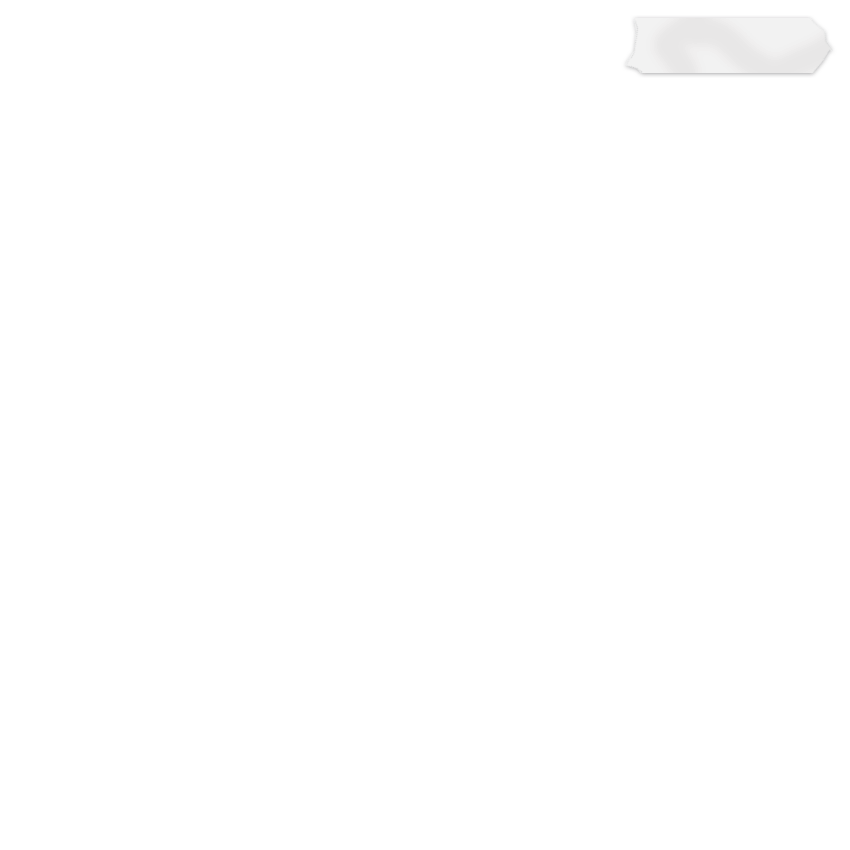 Otros
Aspectos de “Cash Flow”
Page 4
Principio Arm’s Length
Cuando sus prestaciones y condiciones se ajusten a las prácticas normales del mercado entre partes independientes.
Page 5
Precios de Transferencia en Argentina – Escenario post BEPS
La economía internacional se ha caracterizado durante los últimos años por las siguientes tendencias:
Intensificación de los flujos del comercio internacional 
Crecientes reorganizaciones internacionales de Empresas Multinacionales
Expansión en el dinamismo de la economía de servicios
Creciente presencia de los intangibles a nivel mundial
Notable crecimiento de la economía digital
Transformaciones en materia de Impuestos Internacionales y Precios de Transferencia
2010
2020
2015
2017
2021
RG 5010: Se prorroga el plazo de presentación
La OCDE y el G20 publican las 15 acciones BEPS (Base Erosion and Profit Shifting).
La OCDE publica lineamientos especiales para Restructuraciones de Negocios de Multinacionales.
RG 4717: Nueva Normativa en PT
Argentina establece una nueva Reforma Fiscal.
RG 4838: Planificaciones fiscales internacionales
RG 4837: Registro de Contratos
Reforma Tributaria – Modificaciones al Régimen Tributario Argentino
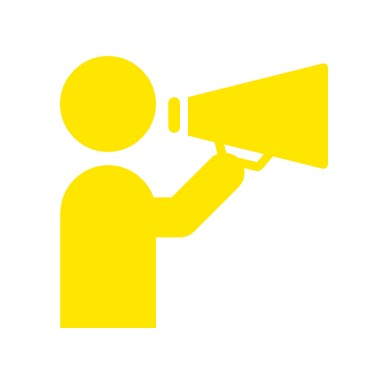 La publicación de la Resolución General (AFIP) 4717/20 establece un nuevo estándar de documentación en materia de precios de transferencia.

Apunta a establecer una mayor transparencia fiscal en línea con estándares internacionales 

Introduce definiciones y requerimientos fundamentales, que impactarán en la planificación y la implementación de las operaciones de compañías argentinas con sujetos vinculados del exterior.
Page 7
Importación / Exportación de bienesDefinición de fuente - Art. 9 LIG
Exportación
Importación
Las ganancias provenientes de la exportación de bienes producidos, manufacturados, tratados o comprados en el país, son totalmente de fuente argentina.
Las ganancias que obtienen los exportadores del extranjero por la simple introducción de sus productos en la República Argentina son de fuente extranjera.
Ajuste Art 9 – LIG
Implica un ajuste en la DDJJ de IG del contribuyente local.
No se especifica. Se presume que implicaría un ajuste en la DDJJ de IG del contribuyente local.
Page 8
Importación / Exportación de bienesDefinición de fuente - Art. 9 LIG (Cont.)
Sujetos

Independientes 
Vinculados
Jurisdicciones No Cooperantes 
Jurisdicciones que no tienen vigente un acuerdo de intercambio de información o un CDI o teniéndolo, no cumplan con el intercambio.
El Poder Ejecutivo Nacional elaboró un listado de las jurisdicciones no cooperantes 
Paraísos Fiscales
Jurisdicciones o regímenes tributarios especiales que establezcan una tributación máxima a la renta empresaria inferior a 15% (60% x 25%  2019).
Reforma 
LIG
Page 9
Importación / Exportación de bienesDefinición de fuente - Art. 9 LIG (Cont.)
En caso de tratarse de bienes a cuyo respecto pueda establecerse el precio internacional -de público y notorio conocimiento- a través de mercados transparentes, bolsas de cereales o similares, corresponderá, salvo prueba en contrario, utilizar dichos precios a los fines de la determinación de la ganancia neta de fuente argentina.
*
Bienes con Cotización
Page 10
Sucursales y establecimientos estables de sujetos del exterior Art. 16 (1° Parte)
Principio de Contabilidad Separada

Las sucursales y demás establecimientos permanentes de empresas, personas o entidades del extranjero, deberán efectuar sus registraciones contables en forma separada de sus casas matrices y restantes sucursales y demás establecimientos permanentes o filiales (subsidiarias) de éstas, efectuando en su caso las rectificaciones necesarias para determinar su resultado impositivo de fuente argentina
Page 11
Sucursales y establecimientos estables de sujetos del exterior Art. 16 (1° Parte)
Facultad de las autoridades fiscales:

A falta de contabilidad suficiente o cuando la misma no refleje exactamente la ganancia neta de fuente argentina, la AFIP podrá considerar que los entes del país y del exterior a que se refiere el párrafo anterior forman una unidad económica y determinar la respectiva ganancia neta sujeta al gravamen.
Page 12
Operaciones entre partes vinculadas Art. 16 (2° Parte)
Principio Arm’s length

Las transacciones realizadas entre sujetos vinculados se deben ajustar a las prácticas normales de mercado entre partes independientes.
SUJETOS 

Los establecimientos permanentes comprendidos artículo 22, o 
Sociedad o fideicomiso comprendidos en los incisos a), b), c) y d) del artículo 53, respectivamente.
Reforma 
LIG
Page 13
Reforma Tributaria - Análisis de Comparabilidad – Comparables Internos
Comparables Internos
Prioridad
Considerar no existan diferencias significativas entre los elementos comparables
En caso de existir, no afecten las condiciones analizadas, o se puedan realizar ajustes
Ajustes?
Solo si mejoran las condiciones de comparabilidad
Se compruebe una mejora en la fiabilidad de los resultados
En caso de existir y no aplicarse:
un justificado descarte o aceptación en los métodos tradicionales (PCPI, PR, CB)
Page 14
Reforma Tributaria - Análisis Transaccional y Segmentación
Análisis Transaccional
Operación por Operación
Evaluando las prestaciones realizadas y las condiciones pactadas
Segmentación de Estados Contables
EECC No Segmentados
EECC Segmentados
Transacciones o líneas de negocios deberán ser evaluadas a partir de esta información
La segmentación deberá efectuarse con la debida justificación y documentación fehaciente, de acuerdo a los lineamientos que establezca AFIP.
Analizar la viabilidad en la apertura de las operaciones por líneas de negocios o transacción.
Page 15
Reforma Tributaria - Resumen de los métodos de precios de transferencia, análisis y aplicación
Se mantienen los métodos tradicionales
Se habilitan otros métodos en ciertas circunstancias
Page 16
Reforma Tributaria  - Concepto de Operaciones y Empresas  Comparables
*
Operaciones y empresas comparables

Que no existan diferencias o condiciones que afecten significativamente el precio, contraprestación o margen de utilidad (bruto o neto)

Si hay diferencias, que las mismas sean eliminables mediante ajustes razonables

	 Sustento económico

Empresas que desarrollan las mismas funciones, invierten en los mismos activos y asumen los mismos riesgos, no pueden tener rendimientos diferentes sistemáticamente
*
Page 17
Criterios de comparabilidad - Elementos a Considerar
Operaciones comparables:

En operaciones de financiación: monto de capital, tasa de interés, plazo, garantía y solvencia del deudor, riesgo país.
En prestaciones de servicios: naturaleza del servicio, si existe transferencia de experiencias o conocimientos, Valor Agregado si se trata de un servicio intragrupo y OCDE.
En operaciones con bienes tangibles: características físicas, calidad y confiabilidad, disponibilidad y volumen de oferta, portfolio de productos ofrecidos , plazos de cobro y pago, etc.
En operaciones con intangibles: forma (venta o licencia), tipo (patente, marca,…), duración y grado de protección, beneficios anticipados por el uso de los bienes.
Otros.
Page 18
Criterios de comparabilidad - Elementos a Considerar (Cont.)
Empresas comparables
Análisis funcional:
Tipo de funciones y actividades efectuadas: fabricación, desarrollo de intangibles, distribución, compras, servicios de posventa,  alcance geográfico, etc.
Activos utilizados: intangibles, ubicación,…
Riesgos asumidos en las operaciones: comerciales, financieros, regulatorios, acuerdo de exclusividad, etc.
Términos contractuales: compromisos asumidos, duración del contrato, garantías, etc.
Circunstancias económicas: tipos de mercado, alcances de la competencia (externa e interna), integración de la cadena de suministros.
Estrategias de negocios
Otros
Page 19
Utilización de rangos de precios o utilidades
El rango brinda una medida a través de la cual podemos comparar y evaluar a la empresa testeada

Debido a que generalmente los comparables no son exactamente idénticos, la utilización del rango intercuartil representa una estimación más conservadora del precio o rentabilidad “arm’s length”. Se basa en una noción de tendencia central, tomando los resultados ubicados en el 50% medio del universo (entre el 25% y el 75%) de muestras tomadas

El art. 21.17 del DR 1.170 establece la necesidad del cálculo del rango intercuartil toda vez que se determinen dos o más transacciones comparables.

Cuando el valor de la empresa testeada cae fuera del rango intercuartil es necesario efectuar el ajuste.
Page 20
Operaciones con Intermediarios
Análisis funcional que detalle activos, riesgos y funciones del intermediario;

Se deberá demostrar que la remuneración obtenida por el intermediario fue acordada siguiendo prácticas normales de mercado entre partes independientes.
DOCUMENTACIÓN DE OPERACIONES CON INTERMEDIARIOS INTERNACIONALES A CONSERVAR
Constancias que acrediten la real presencia en el territorio de residencia y otros;
Estados contables auditados;
Certificación que acredite el detalle de los impuestos directos a los que se encuentra sujeto el intermediario en la jurisdicción de residencia;
Certificación de la remuneración del intermediario y detalle de precios de compra, venta y gastos asociados a las transacciones;
Otros.
Page 21
Documentación vigente en materia de Precios de Transferencia
INFORME MAESTRO
INFORME LOCAL
INFORME PAIS POR PAIS
Sin perjuicio de las verificaciones y de la información adicional que entienda conveniente solicitar el organismo recaudador.
Page 22
COVID 19 – Recomendaciones de la Autoridad Fiscal
En línea con lo realizado por otras autoridades fiscales, AFIP ha adoptado una serie de medidas y realizado ciertas recomendaciones en relación al análisis de TP en tiempos de COVID:

Ajustes de comparabilidad o cambios en la metodología;
Utilizar solo comparables FY 2020 en lugar del promedio de tres años;
Analizar la asistencia de los Estados y el impacto en la rentabilidad de los comparables y de la tested;
Operaciones financieras: las “ayudas intercompany” deben ser a través de aporte de capital y no préstamo;
Las entidades “riesgo limitado” no deberían verse afectadas por la crisis de la pandemia;
Estresar el análisis de los comparables que arrojen perdidas.
Page 23
Efectos de un ajuste por Precios de Transferencia
Operaciones con sujetos vinculados (Artículo 17°)

Ajustes a favor del fisco

Se incorporan en la declaración jurada del Impuesto a las Ganancias del contribuyente
Se declaran en la propia DDJJ (Complementaria de TP)  

Ajustes a favor del contribuyente
  No está específicamente tratado en LIG
  Criterio del Fisco - Dictamen 8/00 DAL
“Sólo en supuestos de aceptación de ajustes correlativos en otra jurisdicción fiscal, cuando tal procedimiento hubiera sido acorde en el marco de los CDI suscritos por Argentina”
Page 24
Efectos de un ajuste por Precios de Transferencia
Operaciones con/de establecimientos estables en el exterior (LIG art. 126 y 127)

A favor del Fisco
Por las operaciones con el establecimiento estable:
Se incorporan en las ganancias de fuente argentina del titular residente
Por las operaciones del establecimiento estable con otros sujetos vinculados:
Se incorporan en la ganancia de fuente extranjera del establecimiento estable

A favor del Contribuyente
No está específicamente tratado
Aplicaría criterio Dict. 8/00 (DAT)
Page 25
Convenios para evitar la doble imposición en materia tributaria
La  mayoría de  los  Convenios incorporan el  principio  arm’s  length (Artículos 7 y 9 - Modelo de Convenio de la OCDE).

Dichos Convenios generalmente aceptan el ajuste del  precio en ambos países (hacia arriba o hacia abajo).

Admiten obtener “Acuerdos Previos de Precios de  Transferencia” con las autoridades competentes.
Page 26
Riesgos en Precios de Transferencia
Doble o Múltiple Imposición

Defensas muy costosas:
Pretensión Fiscal Alta en Instancia Administrativa.
Honorarios legales y contables de terceros.
Uso improductivo de recursos internos de la Compañía.
Riesgo incompany por contingencias no detectadas. 

Las posibles penalidades (multas, …) no son deducibles a efectos impositivos.

Otros:
Consecuencias en los Estados Contables y reportes de gestión
Potenciales conflictos con accionistas minoritarios
Potenciales conflictos en materia aduanera / cambiaria
Carga tributaria excesiva
Page 27
Precios de Transferencia: Penalidades
Intereses: Resarcitorios 5,91%, Punitorios 7,37%
Reforma 2003 incorpora sanciones específicas.
Sanciones Ley Procedimiento Tributario
Omisión DDJJ operaciones art. 8° LIG (Art. 38 bis 1° párrafo): 
ARS 1.500 o ARS 9.000 - Omisión DDJJ informativa sobre exportación /importación de bienes con independientes (Art. 38 bis 1° párrafo)
ARS 10.000 o ARS 20.000 – Ídem Infracción. Aplica sobre operaciones con vinculadas (Art. 38 bis 2° párrafo) Según origen del grupo económico.
Asimismo, los sujetos obligados por el presente régimen podrán ser pasibles del encuadramiento en una categoría creciente de riesgo de ser fiscalizado, según lo previsto en la Resolución General N° 3.985 -Sistema de Percepción de Riesgo (SIPER)-.
Page 28
Precios de Transferencia: Penalidades (cont.)
Formales Art. 39: 
		$ 150 a $ 45.000
Omisión proporcionar datos requeridos por la AFIP para control de operaciones internacionales
Falta conservación comprobantes y justificativos de operaciones internacionales
Formales Art. 39 bis: 
$ 500 a $ 45.000 
Incumplimiento requerimientos AFIP a presentar DDJJs informativas de operaciones internacionales
Acumulables con art. 38 bis
Reforma 
LIG
Informe País por País
Omisión de información: $600.000-$900.000
Page 29
Precios de Transferencia: Penalidades (cont.)
Reforma 
LIG
Se elimina la multa graduable fijándola en un 100% para el contribuyente que omitiere el pago de impuestos mediante la falta de presentación de declaraciones juradas o por ser inexactas las presentadas.

Multa del doscientos por ciento (200%) del tributo dejado de pagar, retener o percibir cuando la omisión a la que se refiere el párrafo anterior se vincule con transacciones celebradas entre sociedades locales, empresas, fideicomisos o establecimientos permanentes ubicados en el país con personas humanas, jurídicas o cualquier otro tipo de entidad domiciliada, constituida o ubicada en el exterior.

Cuando mediara reincidencia, la sanción por la omisión se elevará al doscientos por ciento (200%) del gravamen y, cuando la conducta se encuentre incursa en las disposiciones del segundo párrafo, la sanción a aplicar será del trescientos por ciento (300%) del importe omitido.
Page 30
Precios de Transferencia en ArgentinaOtros temas de interés
No serán aplicables las normas sobre “secreto fiscal” (artículo 101, Ley de Procedimientos Fiscales) respecto de información referida a terceros:

Que haya resultado necesaria utilizar para determinar factores  de comparabilidad de las operaciones que fije el reglamento.
Cuando las mismas deban oponerse en causas ante sede judicial o administrativa.
Fallos, cada vez más jurisprudencia  en particular: Cerealeras / Automotrices / Laboratorios / Farmacéuticos.
Page 31